神奈川県平塚市提供資料
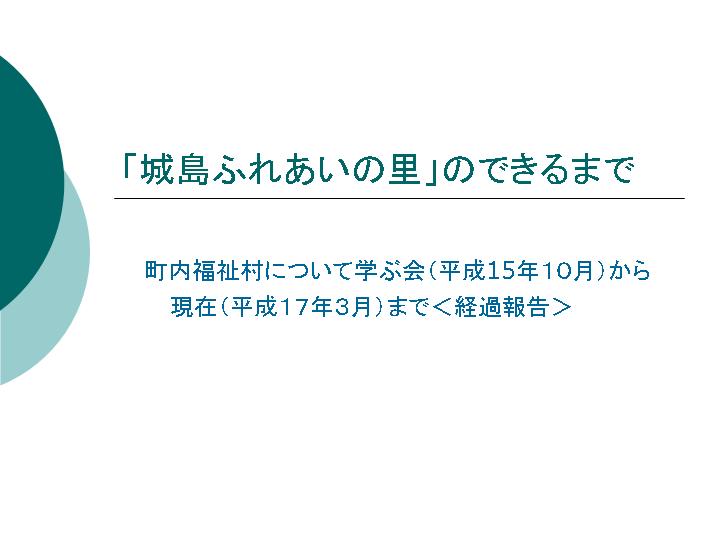 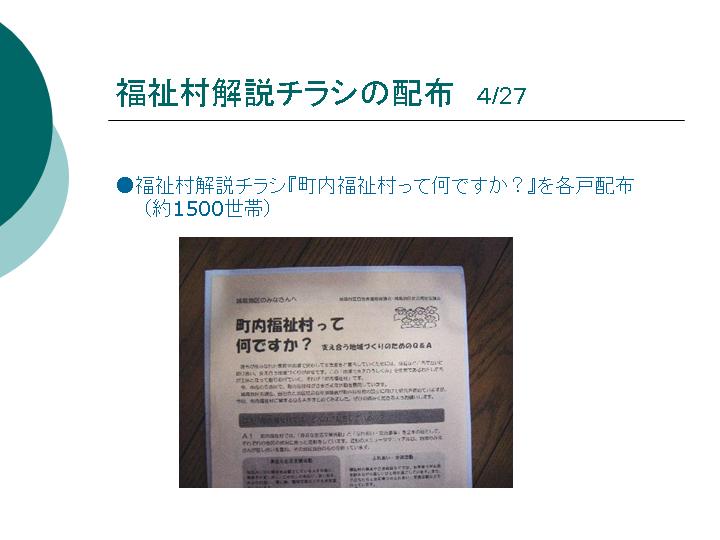 1
3
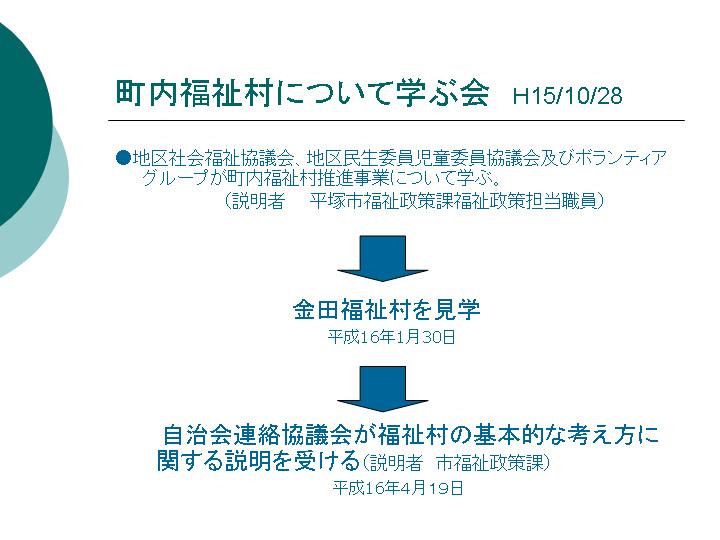 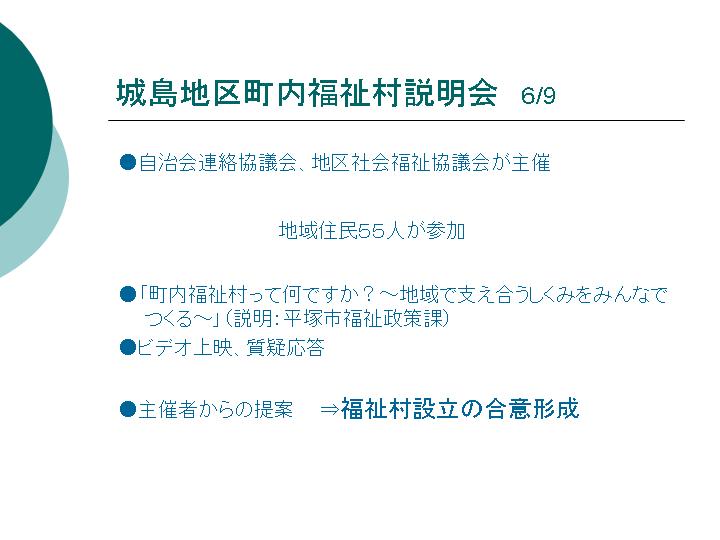 2
4
31
神奈川県平塚市提供資料
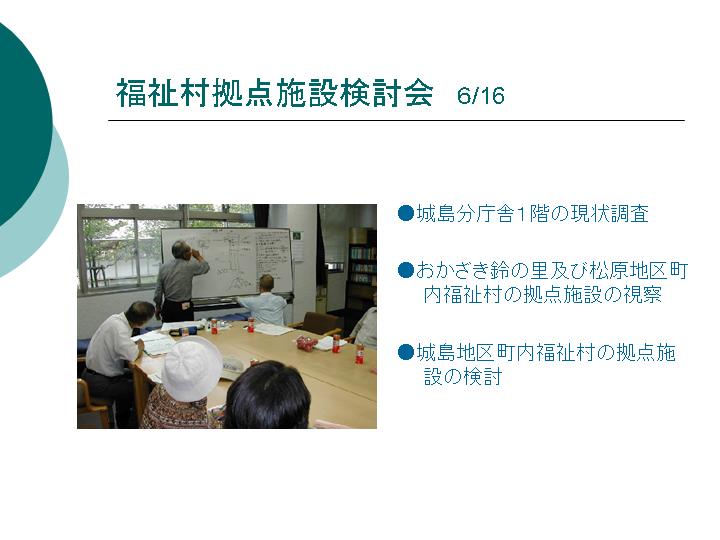 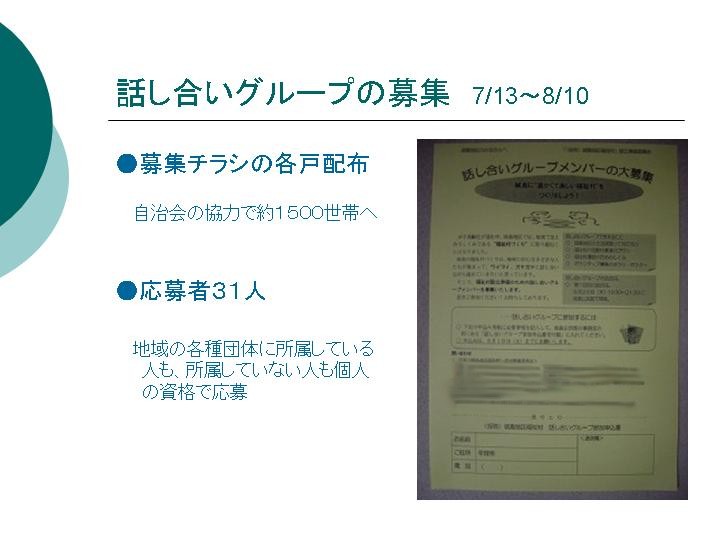 5
7
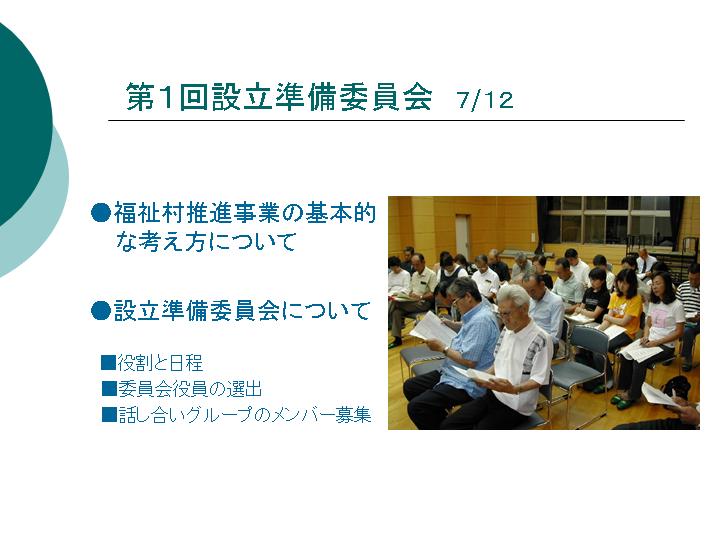 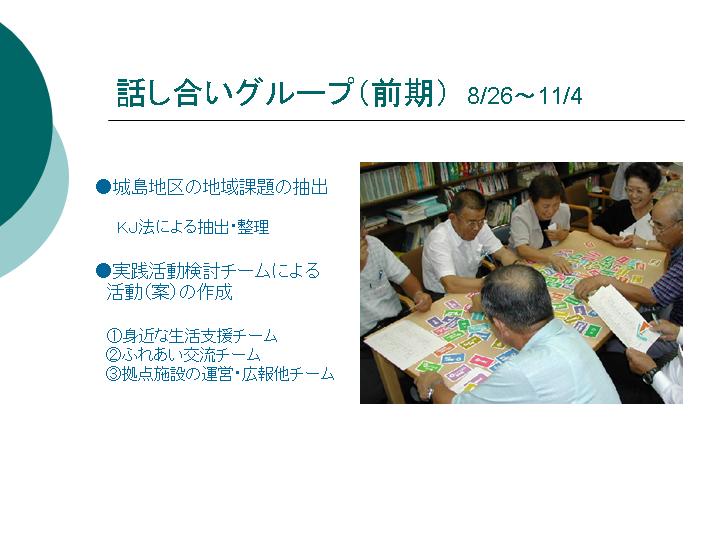 6
8
32
神奈川県平塚市提供資料
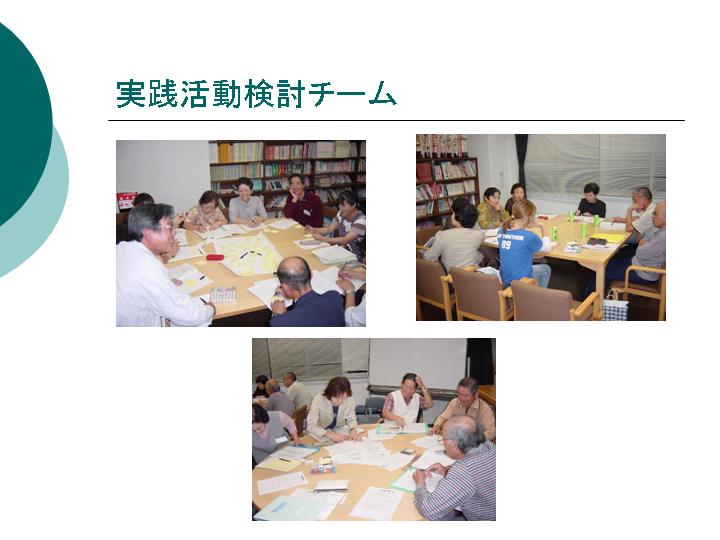 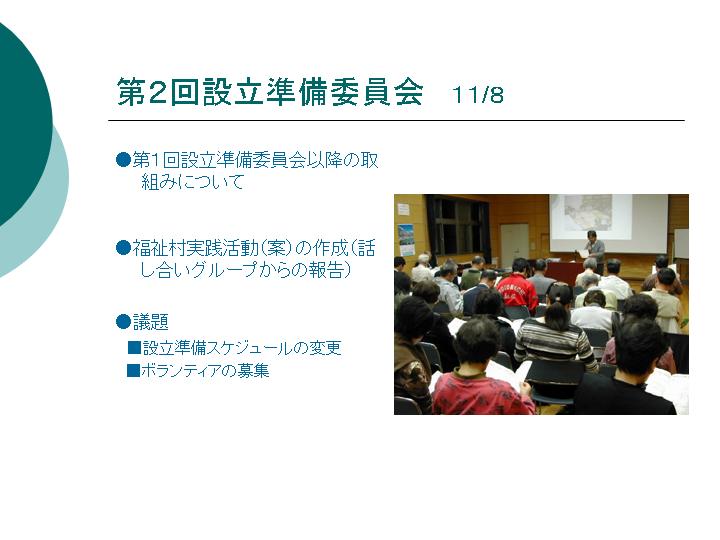 9
11
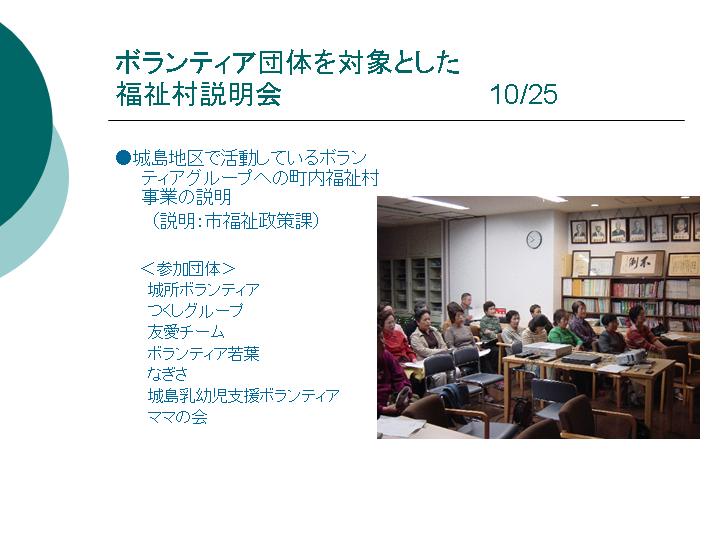 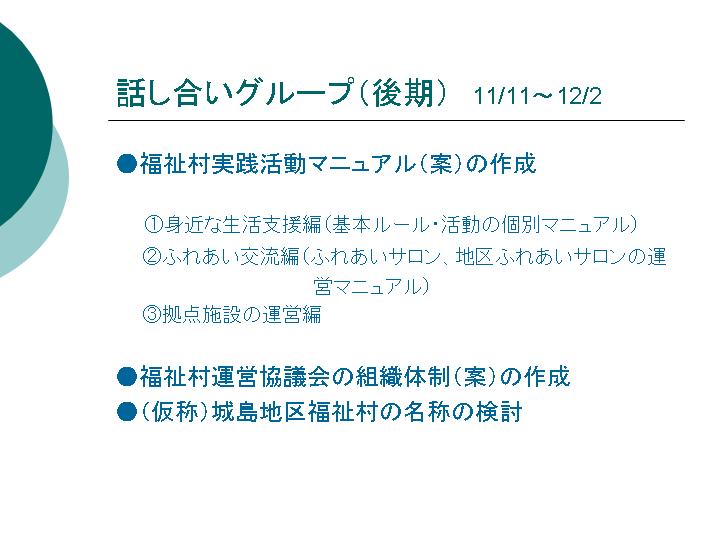 10
12
33